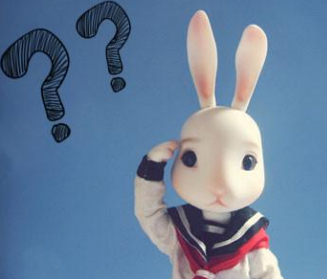 你們看過中國的音樂節目嗎？
   看過哪些？

（你们看过中国的音乐节目吗？看过哪些？）
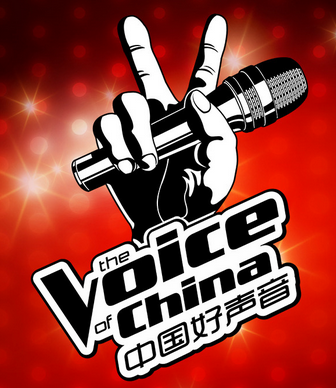 中國好聲音（中国好声音） The voice of China
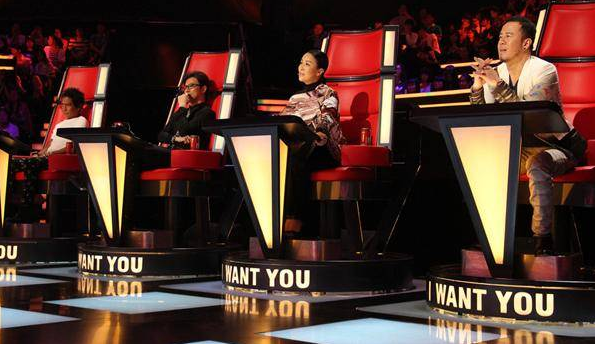 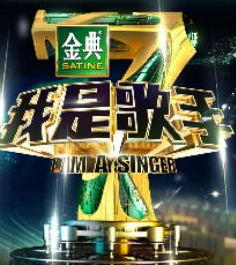 我是歌手 I’m a Singer
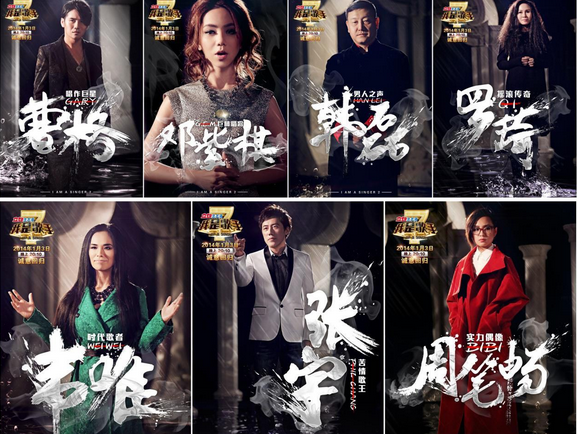 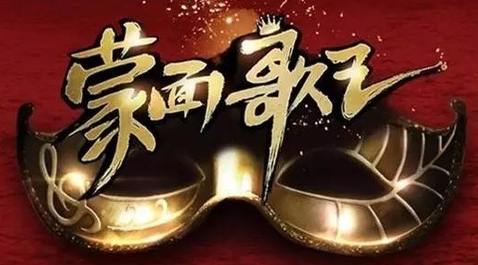 蒙面歌王 The Masked Singer[méngmiàn gēwáng]
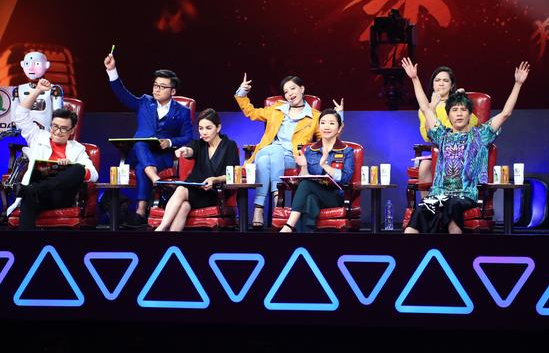 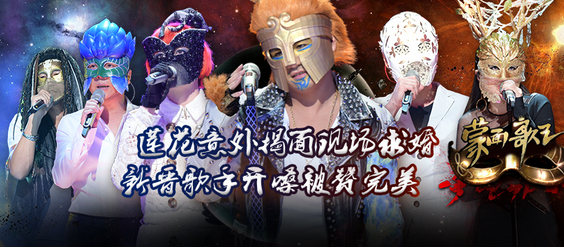 《偶滴歌神啊》[ǒu dī gē shén a]
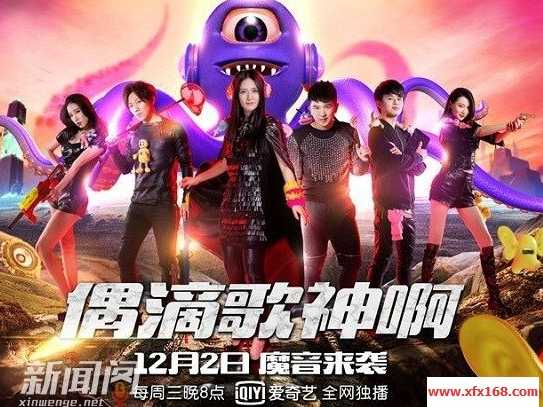 《偶滴歌神啊》[ǒu dī gē shén a]
歌神 （N+神）
舞神      厨神       武神


我的个神啊！
= 我的天！
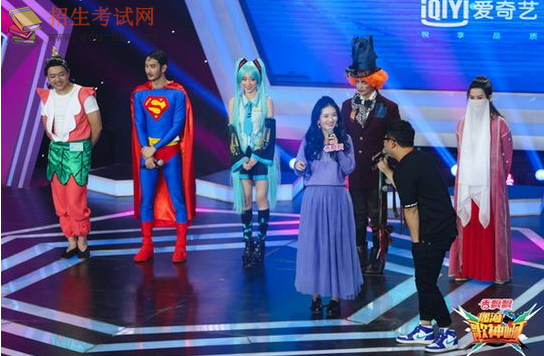 xuǎnshǒu
 选手
主持人
明星嘉宾 [míngxīng jiābīn]
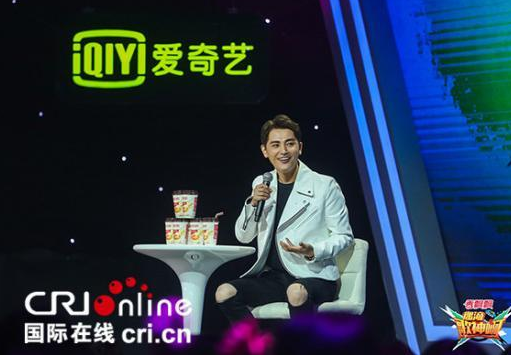 鉴音团 [jiàn yīn tuán]
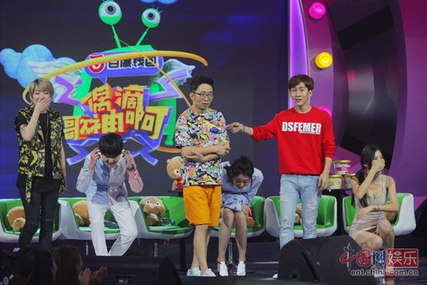 找出谁是音痴！！！
音痴[yīnchī]
歌神[gē shén]
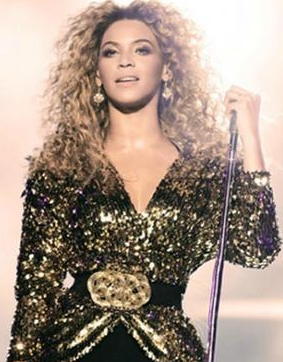 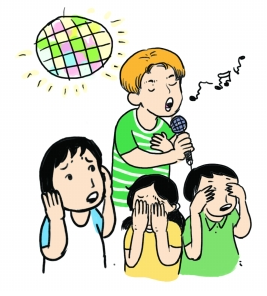 假唱 / 对口型[duìkǒuxíng ]    lip-synch

配音    dubbing

淘汰[táotài]    to knock out (in a    
                      competition)
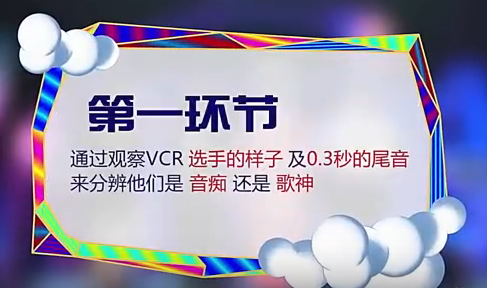 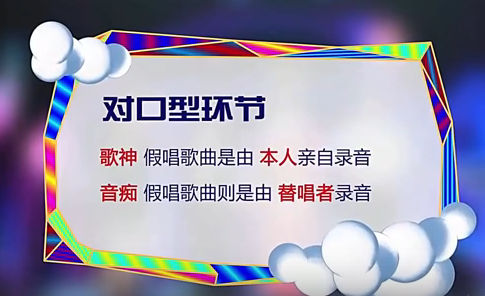 https://www.youtube.com/watch?v=1yV5uVAmJIU
薛之谦
蔡依林：
https://www.youtube.com/watch?v=hSvp-DHohfI&t=161s